NUOLAT VEIKIANČIOS VALSTYBĖS LĖŠOMIS FINANSUOJAMŲ MELIORACIJOS DARBŲ KOMISIJOS POSĖDISNR. 12024-09-25
2024 M. REMONTAS
PRIORITETINIAI GRIOVIAI
2
2024 M. REMONTAS
REZERVINIAI GRIOVIAI
3
2025 M. PRIORITETINIAI GRIOVIAI
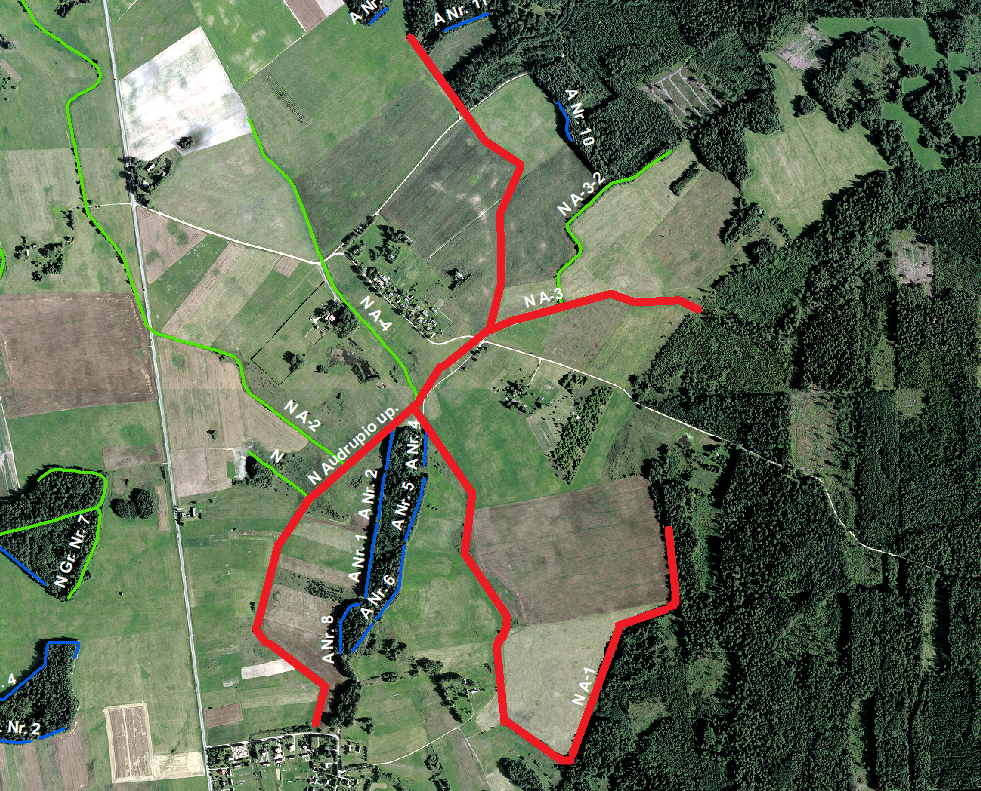 4
2025 M. PRIORITETINIAI GRIOVIAI
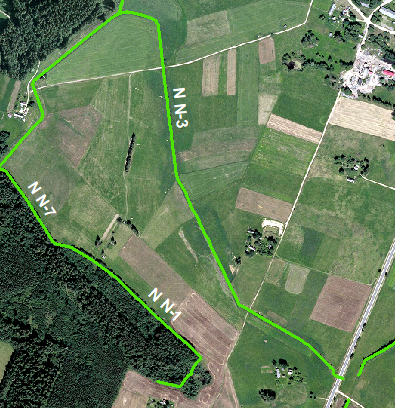 5
2025 M. REZERVINIAI GRIOVIAI
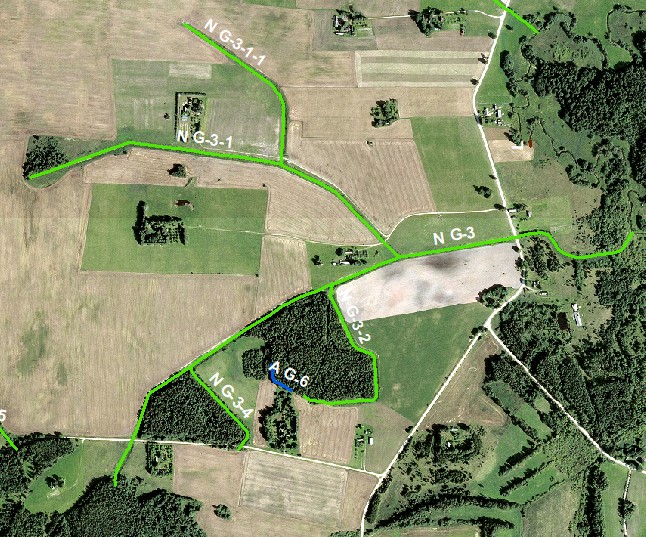 6
2025 M. REZERVINIAI GRIOVIAI
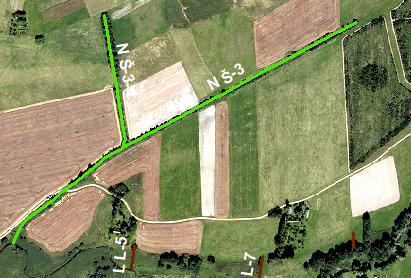 7
2025 M. REZERVINIAI GRIOVIAI
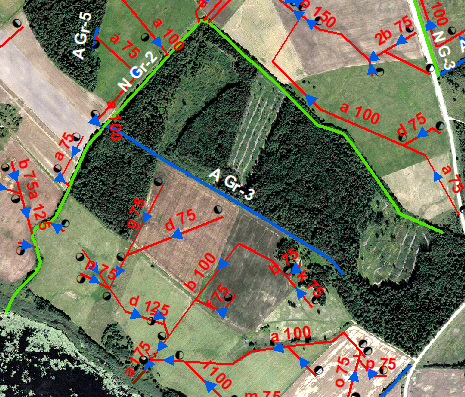 8
2025 M. REZERVINIAI GRIOVIAI
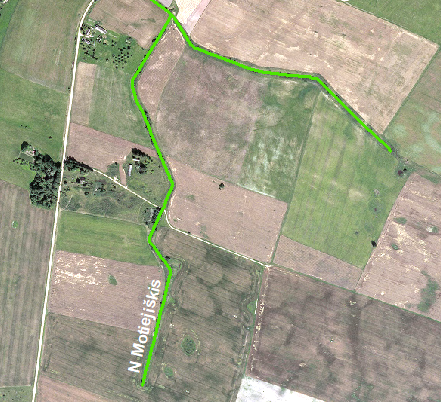 9
2025 M. PRIORITETINIS GRIOVIŲ SĄRAŠAS
10
2025 M. REZERVINIS GRIOVIŲ SĄRAŠAS
11